ŠPORTNI REKVIZITI
BISTRE ŠPORTNE GLAVE
V TELOVADNICI UPORABLJAMO RAZLIČNE ŠPORTNE REKVIZITE:
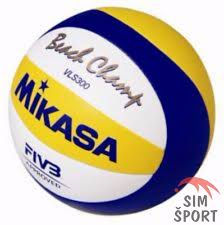 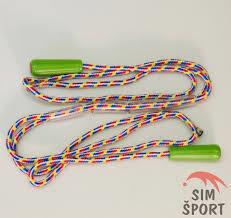 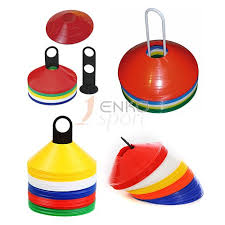 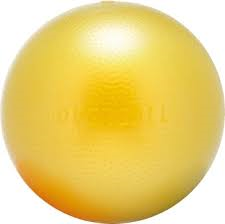 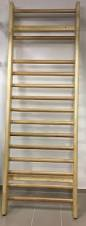 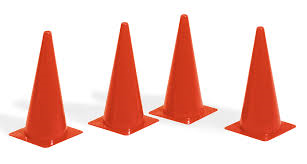 MEHKA ŽOGA
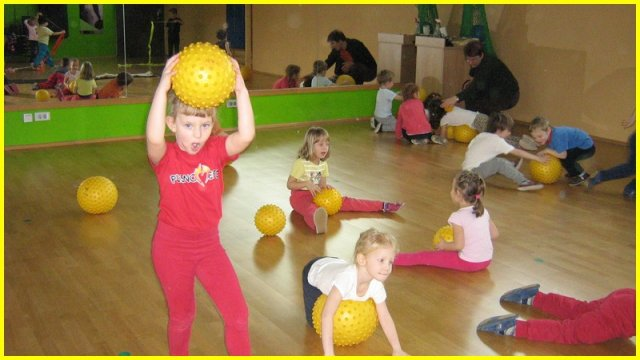 KLOBUČKI
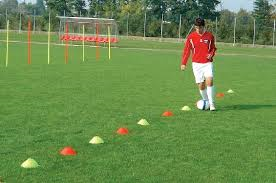 ŽOGA ZA ODBOJKO
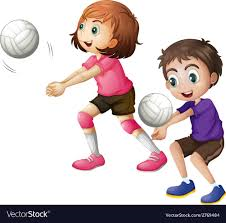 KOŠARKARSKA ŽOGA
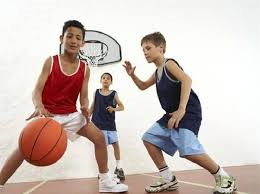 STOŽCI
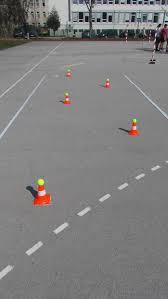 KOLEBNICA
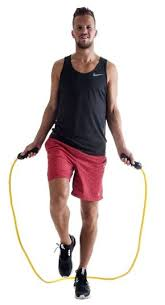 LETVENIK
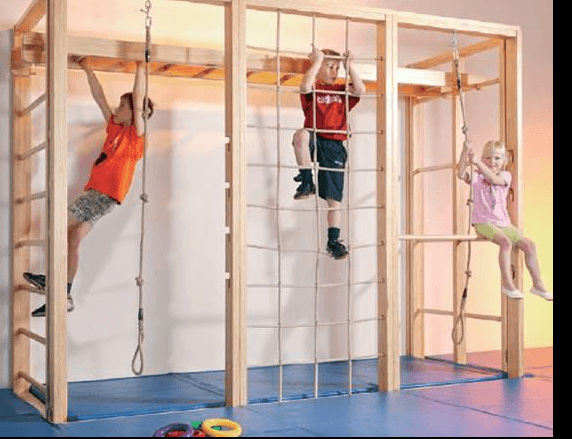 KOŠARKARSKA ŽOGA JE:
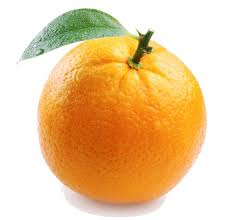 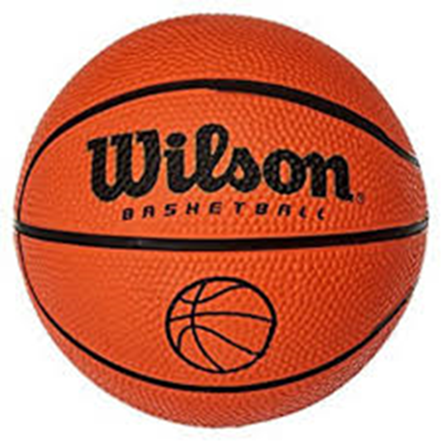 KOLEBNICA JE:
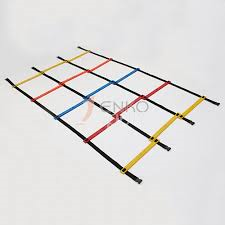 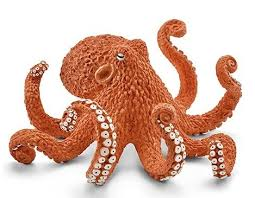 KLOBUČKI SO:
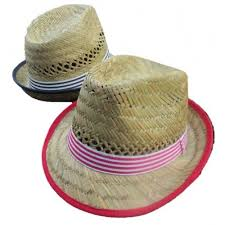 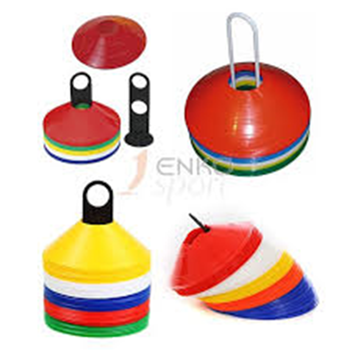 STOŽCI SO:
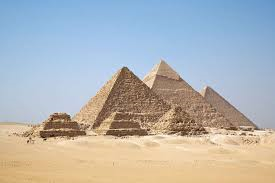 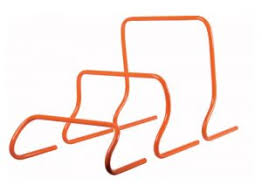 LESTVINA JE:
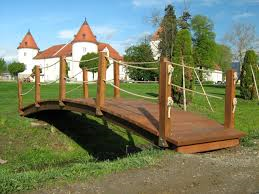 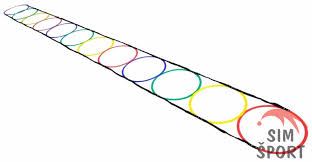 BRAVO, PRAVILEN ODGOVOR!
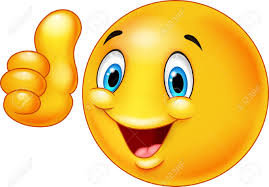 KLIKNI NA ZVEZDICO, DA ODGOVORIŠ NA NASLEDNJE VPRAŠANJE.
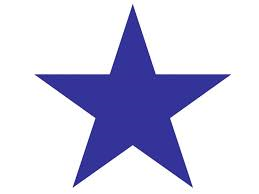 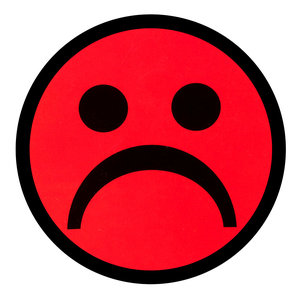 POSKUSI ZNOVA! 
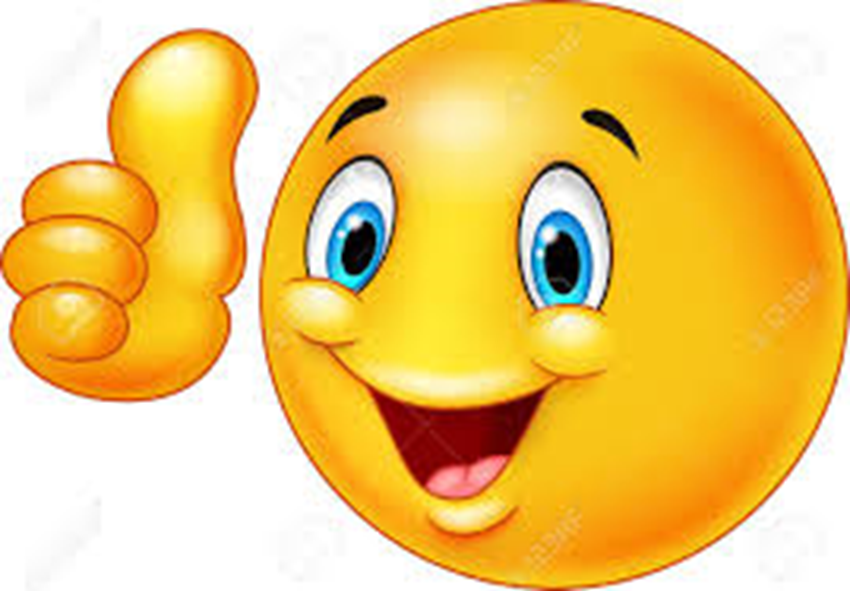 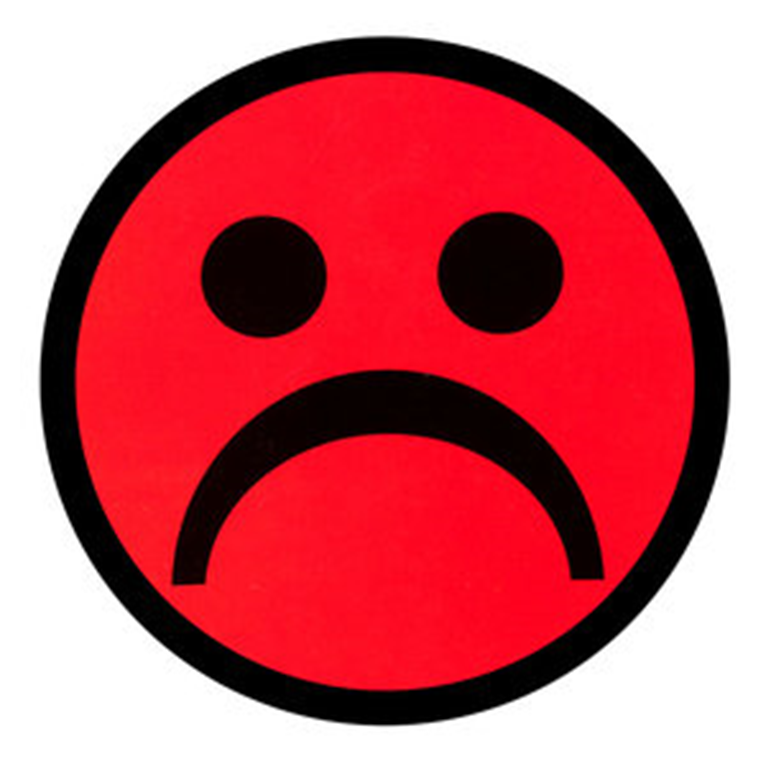 POSKUSI ZNOVA! 
BRAVO, PRAVILEN ODGOVOR!
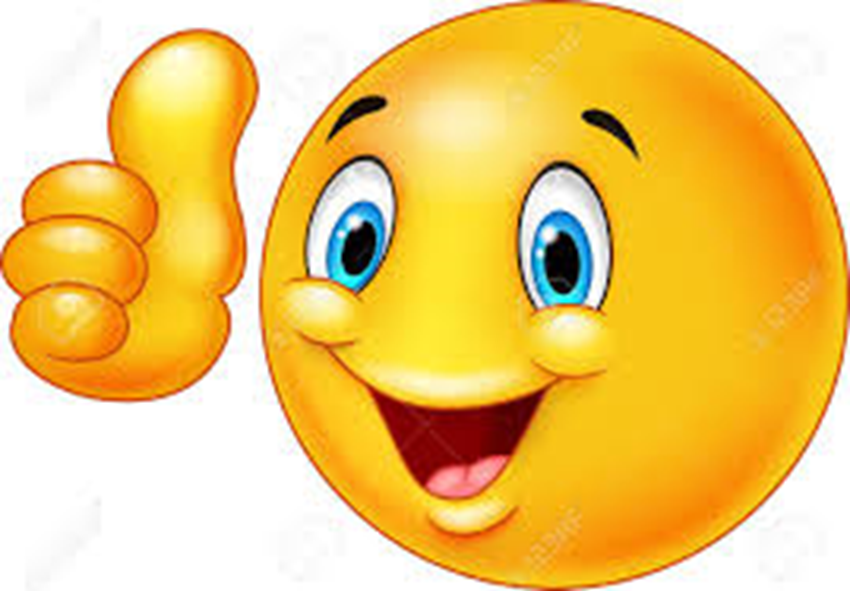 KLIKNI NA 
ZVEZDICO, DA ODGOVORIŠ NA
NASLEDNJE VPRAŠANJE.
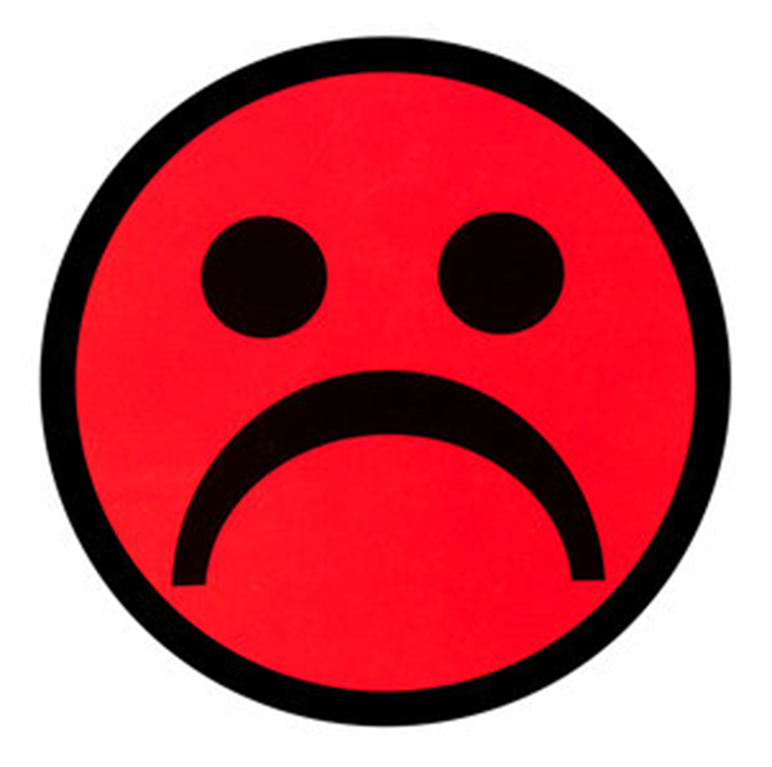 POSKUSI ZNOVA! 
BRAVO, PRAVILEN ODGOVOR!
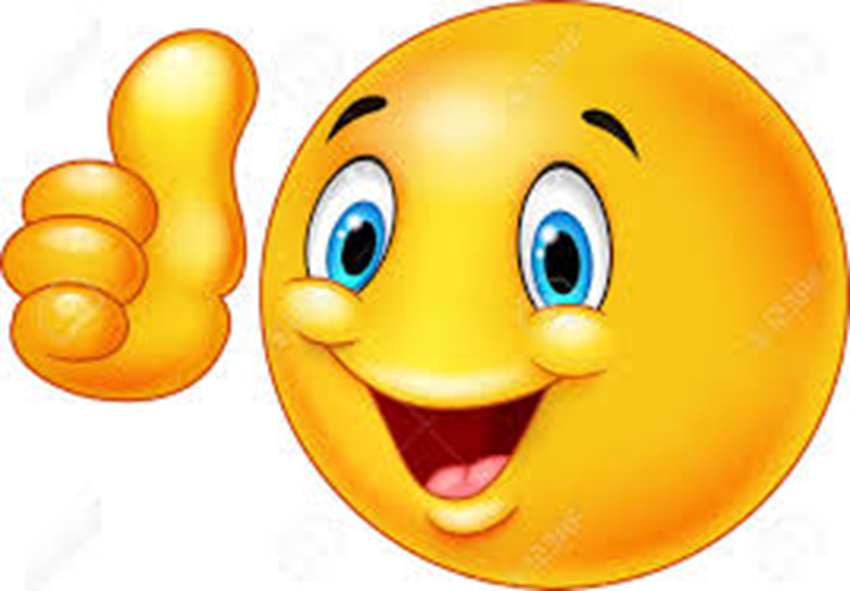 KLIKNI NA 
ZVEZDICO, 
DA ODGOVORIŠ NA
NASLEDNJE VPRAŠANJE.
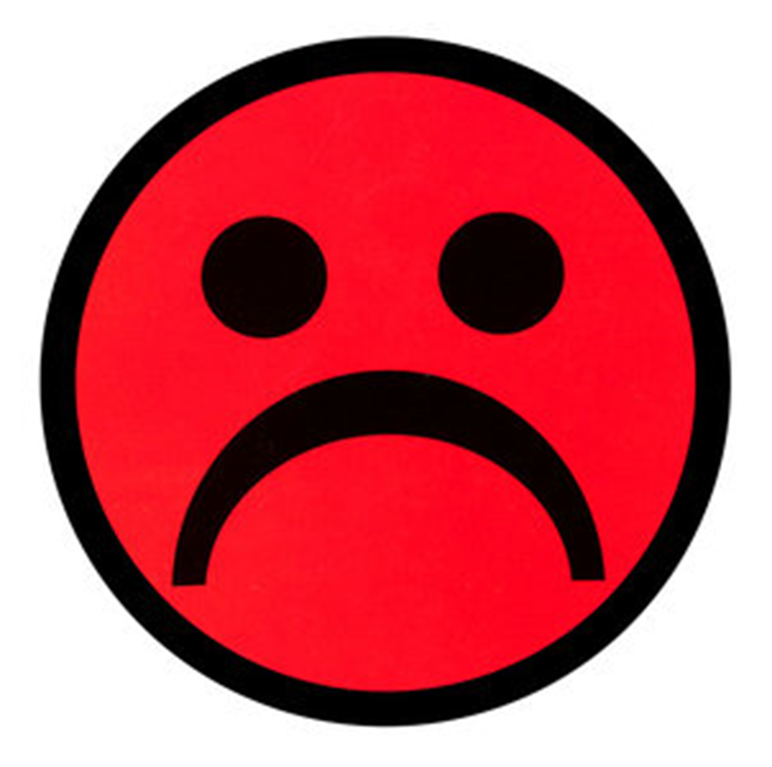 POSKUSI ZNOVA! 
BRAVO, PRAVILEN ODGOVOR!
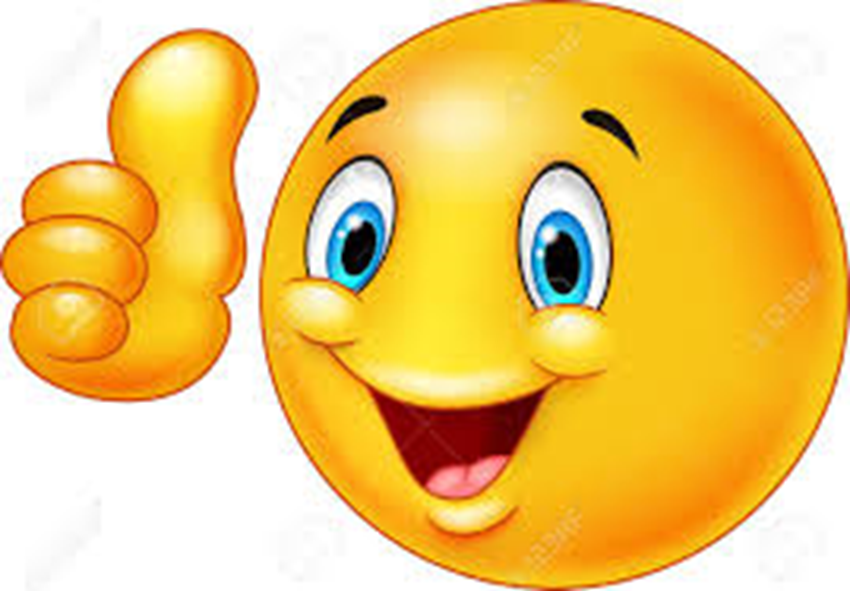 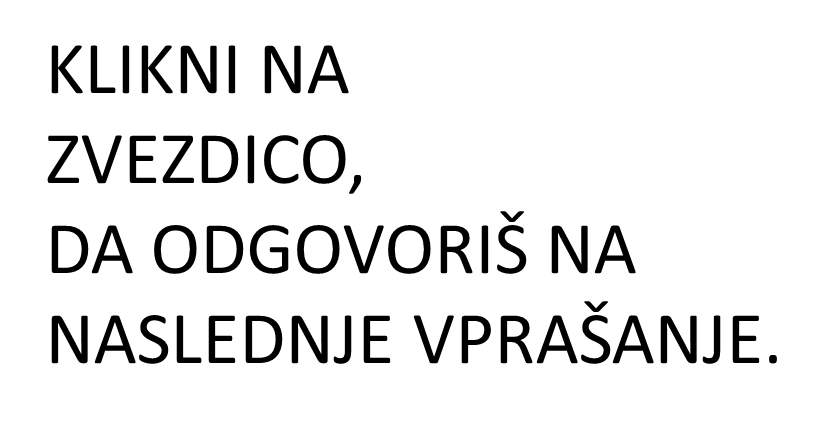 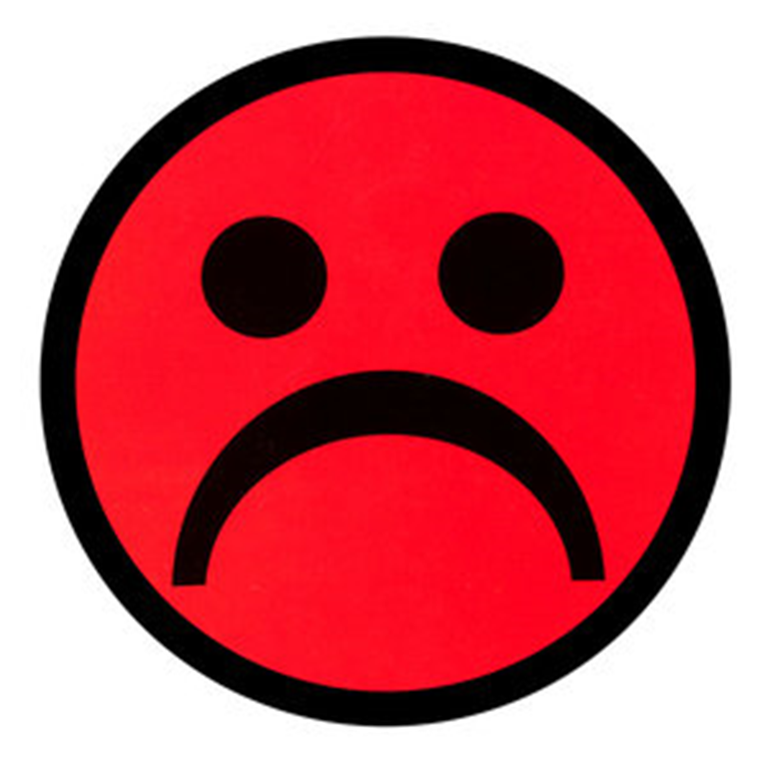 POSKUSI ZNOVA! 
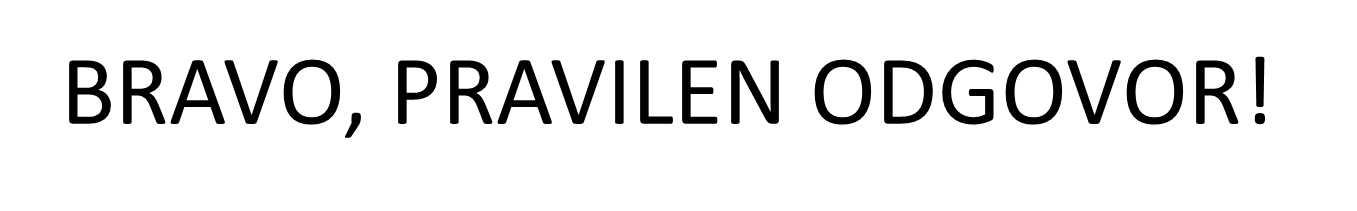 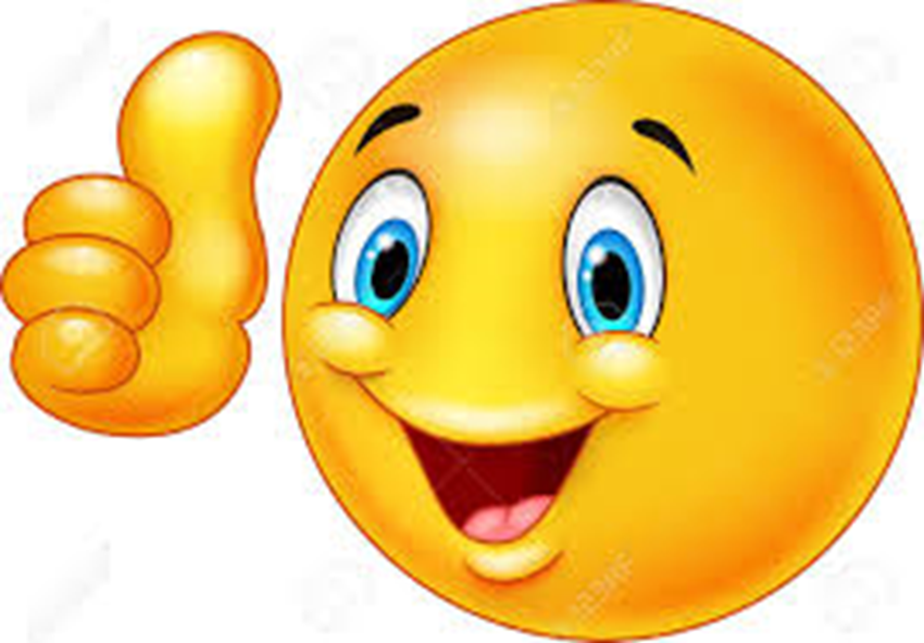 KLIKNI NA ZVEZDICO, DA ZAKLJUČIŠ S KVIZOM.
ODLIČNO!
SI PRAVI POZNAVALEC ŠPORTNIH REKVIZITOV!
 
ČESTITAM!